My Body Is a Temple of the Holy Spirit
PLEASE NOTE:
Although you may not make changes to this Google Slide Presentation, you may replicate a version so that you can edit to adapt to the needs and available technologies for your setting.

If your gmail account is open, you can click on File and  MAKE A COPY to save it in Google Slides format. Once you make a copy, you may present offline. See the following link for directions: Work on Google Docs, Sheets, & Slides offline - Computer - Docs Editors Help. You can also click on File and choose DOWNLOAD, allowing the Google Slides version to be converted to a PowerPoint version. (Once you have downloaded and saved your copy, you may delete this first slide so it does not appear in your presentation.) You may also publish your slides to the web once you have made a copy and modified as you like. From the web, presenters do not need to use Google Slides. Directions found here: https://support.google.com/a/users/answer/9308870?hl=en 

The presentation works best when opened in Chrome.

Those using Google Slides should be certain to use “Presenter View” (under the “Present” button) in order to see all layers of the slides. Those using PowerPoint should be certain to use “Presenter View” (under the “Slide Show” tab) in order to see all layers of the slides. Additional “Notes” are offered for many of the individual slides offering information or ideas for presenting the slide. These should be read before (and during, as needed) the presentation. In both Google Slides and PowerPoint, the “Notes” are found under the slides in standard view and are also visible in “Presenter View.”

It is recommended that you review the 3-5 Lesson Plan for additional background material and ideas. This is available in the Shared Drives>Protection of Children>Safe Environment Training for Children Materials folder or by using this link: https://docs.google.com/document/d/11tZYh_VSghmiv22mb88inGJO5sD43dHqUKwZ313KBQY/edit?usp=sharing
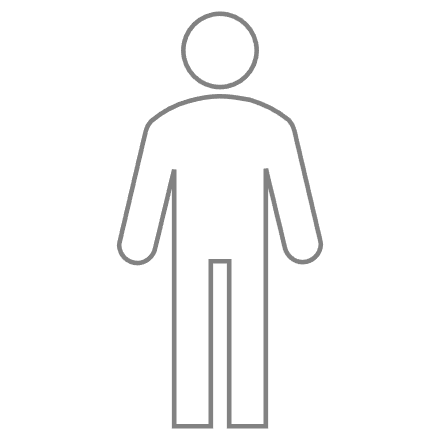 Yes
No
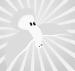 Yep
Nope
No way!
You bet!
Sure thing!
Totally
Negative.
3-5
What are some ways you can say yes?
What are some ways you can say no?
On one side of a paper, write you favorite way to say yes.

On the back side, write your favorite way to say no. 

You will be sharing your yes and your no.
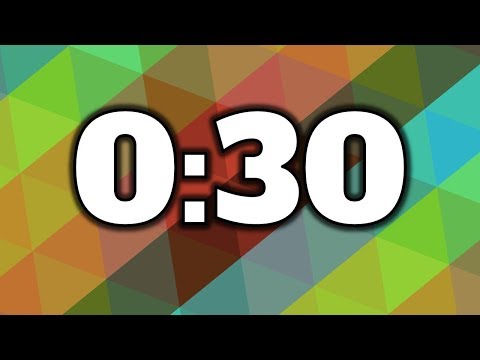 You have 30 seconds. Ready… Go!
[Speaker Notes: REMINDER: Please be certain you are using the Presenter View!

If necessary, give time for students to gather pen/paper before you start the 30-second timer. Make sure they understand they only have 30 seconds to choose and write their favorite way of saying yes and no. Then begin the timer by clicking on the play button or on the video image. (NOTE: Clicking on the image outside the play button may open the YouTube web page for the original timer.) As an alternative, you may simply offer a verbal countdown without using the video counter.

As another alternative, you may use the Q & A Tool available in Google Slides and invite participants to give thumbs up or down to the questions. ** To do this, you must first replicate the slide presentation. Do NOT use the original slide presentation.]
1. Do you know how to show your “yes” answer?
2. Do you know how to show your “no” answer?
3. Is your body a Temple of the Holy Spirit?
4. Do you know what that means?
A “temple” is a place where God dwells.
The Holy Spirit (God) dwells within you.
That makes you a temple (a dwelling) for the Holy Spirit (God)!
5. You are a dwelling place for GOD!! Is that awesome???
[Speaker Notes: Invite students to use their yes/no cards to answer the questions. 
You may wish to have students wait until you give a count of 3 before they show their answers. This gives students a chance to think and keeps them them from looking at other student answers before choosing their own.

The first two are for practice. Congratulate them for a job well done!! :)

After #4, invite one of the Yes students to explain. Add to their response and/or summarize using the next three statements on the slide.

For #5, students should enthusiastically show their yes responses!]
In the Bible, we can find what St. Paul said in a letter he wrote to the Corinthians:
Do you not know that your body
is a temple of the Holy Spirit within you,
whom you have from God,
and that you are not your own?

For you have been purchased at a price.
Therefore, glorify God in your body.
1 Corinthians 6:19-20
Let’s think about this and answer some questions. Are you ready?
[Speaker Notes: Congratulate any students who remember to use their yes cards to answer the final answer! :)]
Do you not know that your body
is a temple of the Holy Spirit within you,
whom you have from God,
and that you are not your own?

For you have been purchased at a price.
Therefore, glorify God in your body.
1 Corinthians 6:19-20
Answer the questions by choosing the action response to the answer you think is correct.
Nice job!!!!
If God “paid” THAT MUCH for you,
that means which of the following?

>You are VERY special to God. - twist

>Your body, mind, & soul are precious to God. - hop

>You should take good care of yourself. - wave arms

>All 3 answers above - twist, hop, & wave arms

1 - 2 - 3 - Move!
Which of these will glorify God in your body?

>Exercise and eat right to keep your body fit. - twist

>Listen to others & smile at others. - hop

>Study and read to keep your mind fit. - wave arms

>All 3 answers above - twist, hop, & wave arms

1 - 2 - 3 - Move!
True or False:
It is wise for me to do what I want,
because I am my own person.

True - run in place

False - do gorilla moves

1 - 2 - 3 - Move!
What is the “price” that God “paid” for you?

>2 Snickers and a can of pop - twist

>the blood of His Son, Jesus, on the cross - hop

>30 pieces of silver - wave arms

1 - 2 - 3 - Move!
Who lives inside of you?

>The Spirit of Christmas past - twist

>The Spirit of fear & trembling - hop

>The Spirit of God - wave arms

1 - 2 - 3 - Move!
From whom does the Spirit come?

>God - twist

>Chicago Bears football team - hop

>the temple - wave arms

1 - 2 - 3 - Move!
True or False:
I am not my own, because I belong to God.

True - run in place

False - do gorilla moves

1 - 2 - 3 - Move!
[Speaker Notes: This will allow students a chance to get up and move a bit! Students should show their answer by “moving” with the movement indicated by the correct answers.
Ask student to not to move until you say “1 - 2 - 3 - Move.”
Read each question and the answers given. Then say, “1 - 2 - 3 - Move.”
After the final question, invite students to sit again.

ANSWERS:
							
THE SPIRIT OF GOD	
GOD
FALSE
TRUE
THE BLOOD OF HIS SON, JESUS, ON THE CROSS
ALL 3 ANSWERS ABOVE
ALL 3 ANSWERS ABOVE]
Your body is a temple of the Holy Spirit, so you should respect your body by taking care of it.
Your body is a temple of the Holy Spirit, so you should expect others to respect your body.
No one has a right to harm your body. If they harm your body, they also harm the Holy Spirit in you.
What should you say if someone tries to hurt you?
What should you say if a stranger tries to give you a ride?
What should you say if your grandma wants to give you a hug?
What should you say if someone wants to show you pictures of adults without clothing?
What should you say if someone asks you to smoke, drink, or use drugs?
What should you say if someone touches you in a way that makes you feel uncomfortable?
What should you say if someone wants you to cheat together on an assignment?
[Speaker Notes: Invite students to use their yes/no cards to answer the questions in the bottom section.]
It is NOT rude to say "NO!"if someone does notshow respect for your bodybecause your body isa temple of the Holy Spirit!
If someone tries to hurt you, makes you feel uncomfortable, makes you feel “yucky inside, 
or asks you to keep a secret about something that makes you feel uncomfortable you should:
Say “NO!” and get away.
Tell an adult you trust.
If that adult doesn’t help, tell another adult. Keep telling until someone helps you.
How can you say “NO!”
Stop!
I have to go now!
Don’t do that!!
I won’t do that!!
Say it like you mean it!
What can you do to try to get away?
Run fast and scream.
Throw something at the person.
Kick the person.
Who can you tell to help you?
parents, or other adult relatives
adults at church
adults at school
[Speaker Notes: You may wish to invite students to respond with their own ideas before displaying answers.

Invite students to practice saying “NO” forcefully.

You may distribute “3-5 Who to Tell Wkst for SLIDE Presentation” and invite children to begin to fill it out and then discuss and complete it at home with parents. This worksheet is available to download in the Shared Drives>Protection of Children>Safe Environment Training for Children Materials>Materials for Grades K-8 folder or by using this link: https://drive.google.com/file/d/1xu_POsSzm92yg9SfPKM0TRWseBrbaMDu/view?usp=sharing]
Dear God, thank you for creating me.
Jesus, thank you for “purchasing” me at the “price” of your life given on the cross.
Holy Spirit, thank you for dwelling in me.

Help me to always show respect for my body which is your temple.
Help me to always show respect for others.
Keep me safe from those who wish to harm me.

Glory be to the Father,
and to the Son,
and to the Holy Spirit.
As it was in the beginning, is now, and ever shall be,
world without end.
Amen.